Ejection Fraction as the Sixth Vital Sign for Patients with COVID Improved triage using point-of-care echocardiography
Cincinnati Children’s Hospital Medical Center
David Watkins (UW), Ross Keller (UW), Sara Nikravan (UW), Nick Johnson (UW), Sachita Shah (UW), James Town (UW), Randy Martin (Caption Health), Kilian Kepsell (Caption Health), Craig Sable (CNMC), Federico Asch (MedStar), Nicholas Ollberding (CCHMC), Roberto Lang (Chicago)
Background
Myocardial Injury
Arrythmia
Cardiac Dysfunction
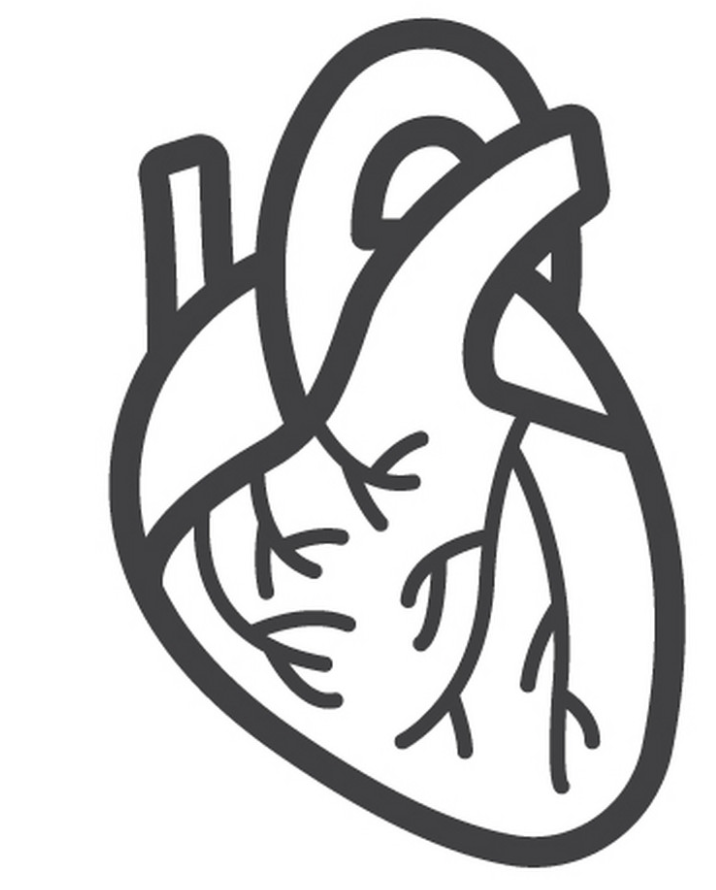 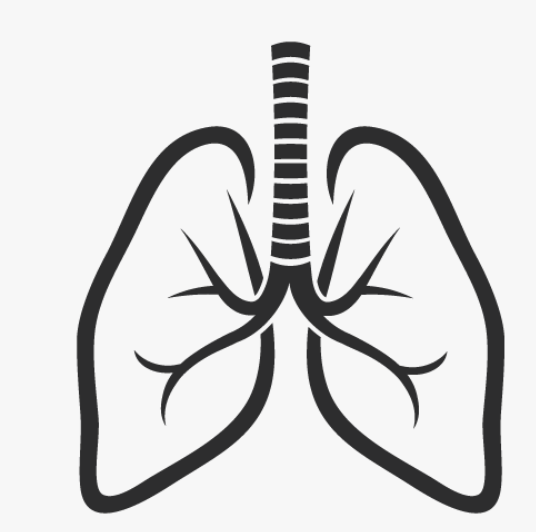 Early identification of patients with myocardial dysfunction may improve management.
Background
Limited provider-to-patient contact

PPE conservation
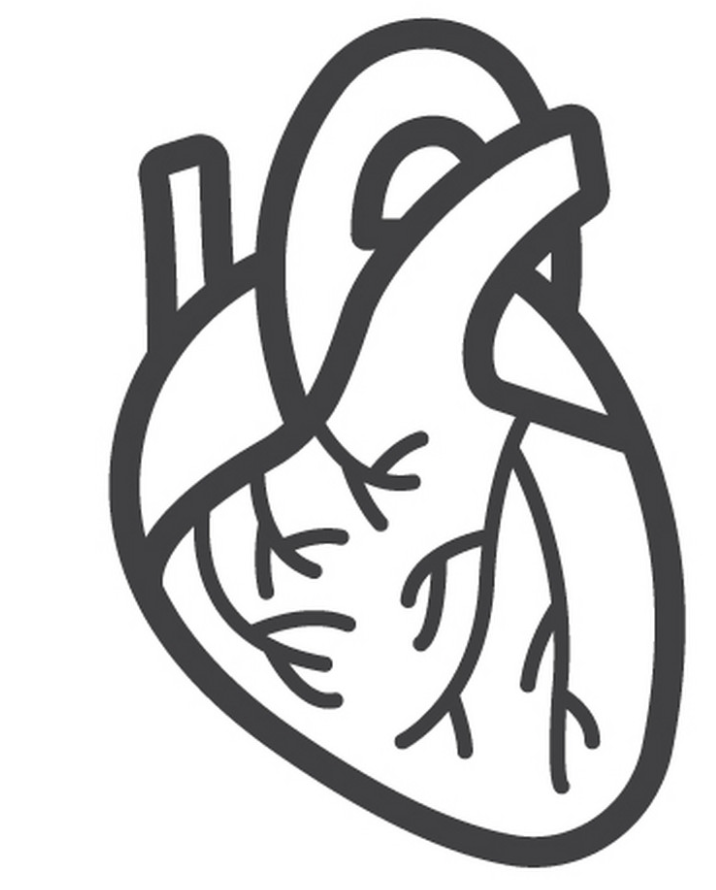 Lack of skilled human resources (LMICs)
Access to echocardiography is limited in many settings.
Background
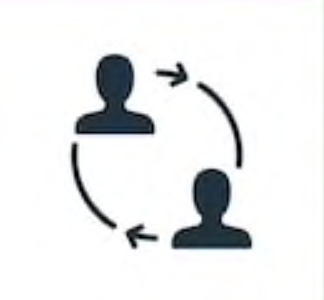 Conserve resources
Improve access to diagnosis
Change outcomes
Task sharing echocardiography with frontline healthcare providers may serve as a “6th vital sign” that can be integrated with POC testing 
.
Background
Quality Meter
Rapid scale up of non-expert echo has challenges
Navigational guidance provides a technology solution
Prescriptive Guidance
Reference Image
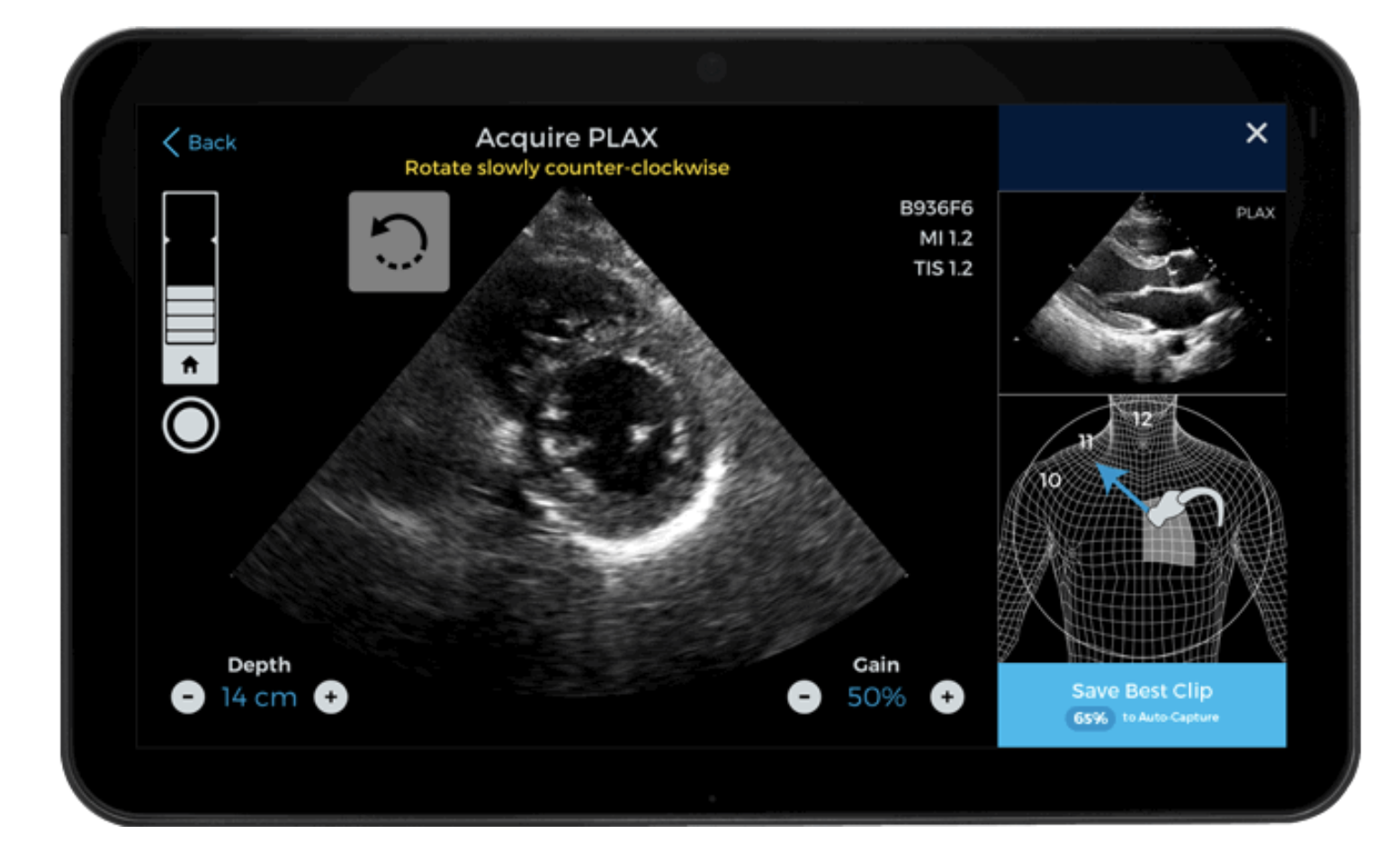 Probe Positioning Diagram
AutoCapture
Save Best Clip
Caption Guidance™ provides real time feedback on probe 
position and diagnostic quality
Specific Aims
Compare the efficiency and quality of FoCUS with and without AI-assistance in the COVID ED
Describe the longitudinal pattern of EF in critically ill patients with COVID in the ICU 
Evaluate frontline provider experience with AI-guided FoCUS in the ED and ICU
 Develop a simple risk prediction score that integrates EF to improve triage of patients with COVID infection.
n=100
n=25
n > 300
n=100
n=25
n > 300
n=100
n=25
n > 300
*FOCUS on POC findings that would be available in a low-resource environment
Overall Timeline
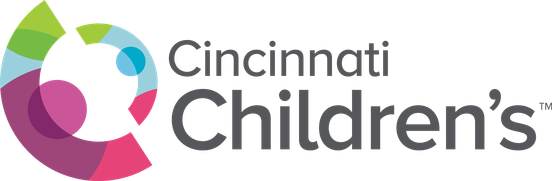 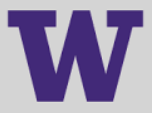 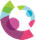 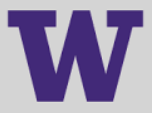 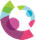 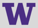 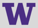 Ejection Fraction as the Sixth Vital Sign for Patients with COVID Improved triage using point-of-care echocardiography